Further HTTP
COMP3220 Web InfrastructureCOMP6218 Web Architecture
Dr Nicholas Gibbins – nmg@ecs.soton.ac.uk
WebDAV
WebDAV
HTTP/1.1 still essentially a read-only protocol, as deployed


Web Distributed Authoring and Versioning
Designed as an extension to HTTP to support editing and management of web resources
Most recent version from 2007 – RFC4918
WebDAV versus HTTP
Extra methods:
PROPFIND – retrieve resource metadata
PROPPATCH – change/delete resource metadata
MKCOL – create collection (directory)
COPY/MOVE – copy  or move resource
LOCK/UNLOCK – lock/release resource (so others can’t change it)
Extra headers:
DAV: <compliance class>
Extra status codes
5
WebDAV Implementations
Supported by common servers (Apache, IIS, nginx)

Not typically supported in Web browsers!
Typically supported at an operating system level to talk to remote file systems as an alternative to things like SMB/CIFS
Used as the basis for the CalDAV and CardDAV protocols for handling calendars and address books
6
Secure HTTP
Securing HTTP
As designed, HTTP sends all data in the clear
Vulnerable to interception by third parties
GET uri
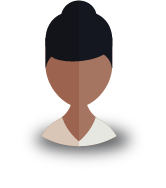 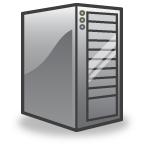 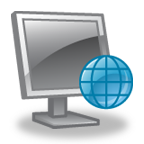 200 OK
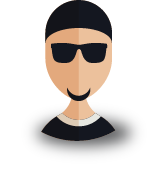 8
Transport Layer Security
The foundation for Secure HTTP (HTTPS)
Formerly known as Secure Sockets Layer (SSL) – dates back to 1995
Protocol for establishing secure communications channels between internet hosts
Also used for protocols other than HTTP: IMAP, POP3, FTP, SMTP

Despite the name, considered an application layer protocol(in the OSI 7-layer model, a session layer protocol)

Current version (TLS1.3) defined in RFC8446 in Aug 2018
9
Cryptography 101 – Symmetric Encryption
Uses a single key for both encryption and decryption
Generally fast
Key exchange is an issue
decrypt
encrypt
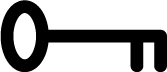 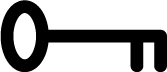 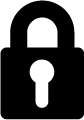 plain
text
plain
text
cypher
text
Cryptography 101 – Asymmetric Encryption
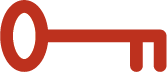 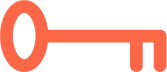 Keys are generated in pairs
Each key can decrypt only what the other has encrypted
Given one key from a pair, cannot work out the other key
Generally slower than symmetric encryption
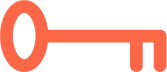 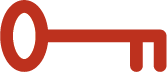 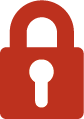 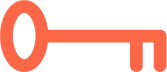 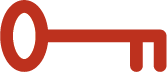 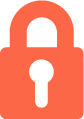 Cryptography 101 – Public Key Cryptography
Commonly-used term for asymmetric encryption
Refers to the different roles of the keys in a pair

Public key
Shared with all by the owner
Used to encrypt messages sent to the owner

Private key 
Kept a secret by the owner
Used by the owner to decrypt messages sent to them
12
Cryptography 101 – Cryptographic Hash Algorithms
Algorithm that turns an arbitrary-sized message into a fixed size bit string (the digest or hash, typically 256 or 512 bits long)
Lossy transformation
Given a digest cannot easily calculate the corresponding message
Brute force attacks, rainbow table attacks
Modern hash algorithms: SHA-2, SHA-3
Older insecure hash algorithms: MD5, SHA-1
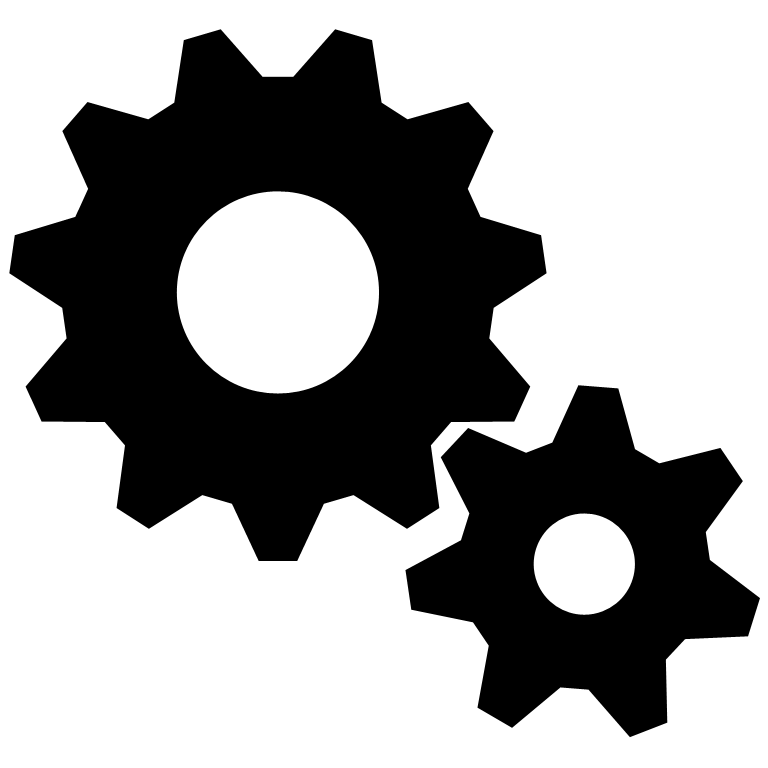 hash
#
Cryptography 101 – Digital signatures
Authentication, non-repudiation, integrity of messages
Generate a cryptographic hash of the message
Encrypt the hash with your private key
Attach the encrypted hash to the message
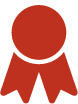 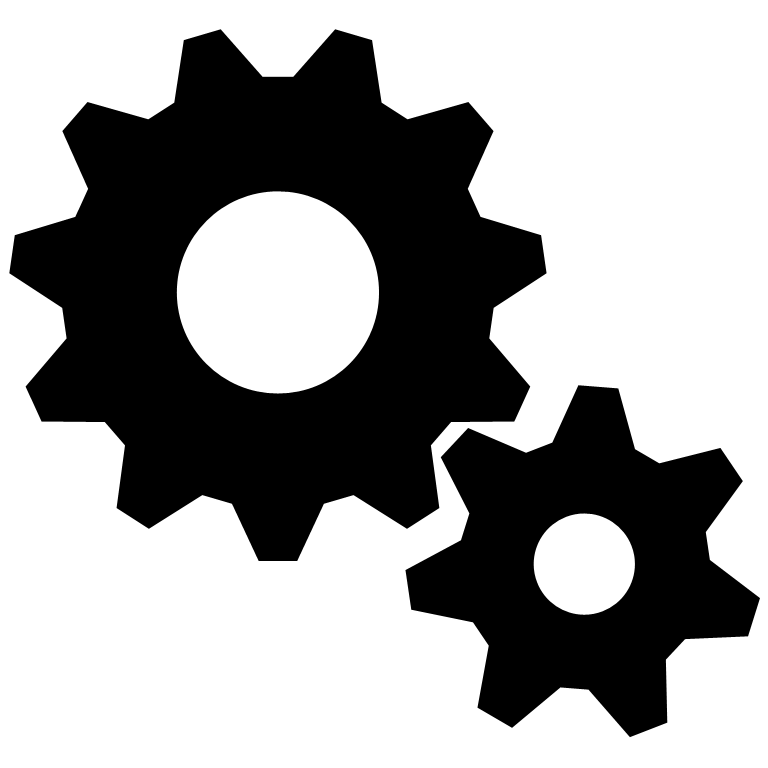 hash
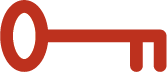 #
#
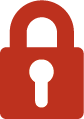 [Speaker Notes: Authentication – you can demonstrate that you signed it
Non-repudiation – you can’t deny that you signed it
Integrity – it can be demonstrated that the message hasn’t been tampered with]
Cryptography 101 – Signature verification
Decrypt the encrypted hash with the public key
Generate a cryptographic hash of the message
Compare the hashes
#
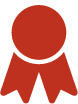 compare
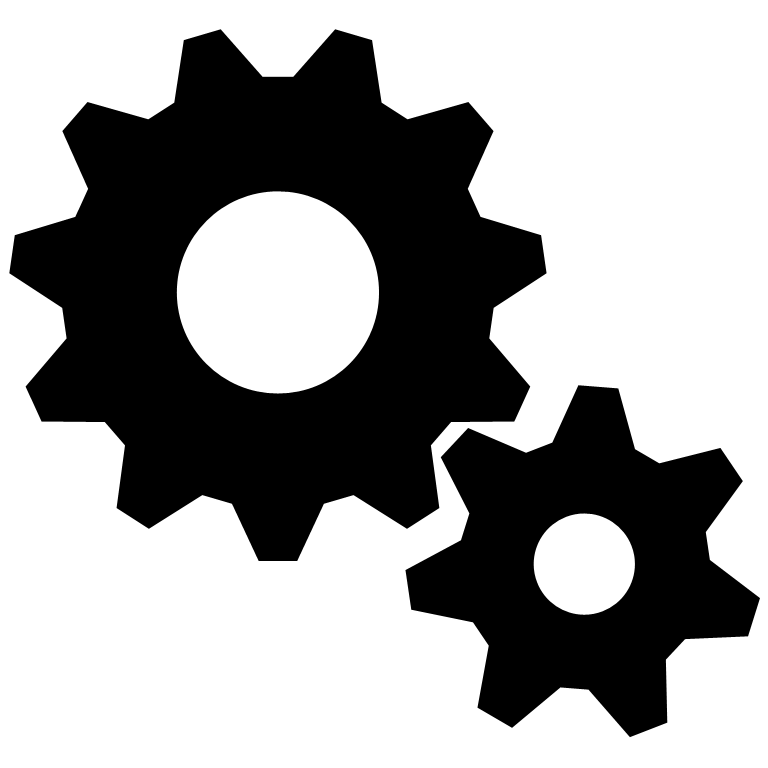 hash
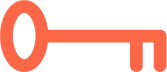 #
#
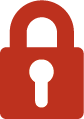 Cryptography 101 – Certificates
A public key that has been digitally signed by a trusted third party (a Certification Authority or CA)
Used to make guarantees about ownership of a public key
CA public keys typically incorporated into browsers or operating systems
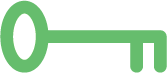 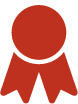 Transport Layer Security handshake
Key to understanding TLS is the handshake
Protocol used by client and server to agree on a shared symmetric key
Method of agreement means that a malicious third party: 
can’t work out the shared key
can’t replay old messages
Shared key used to encrypt all subsequent communication in the session
17
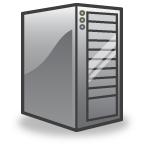 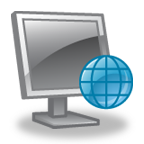 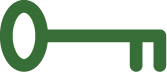 server private key
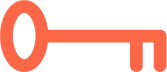 CA public key
server public key(signed by CA)
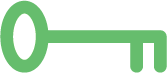 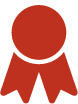 generate 
random number
n
ClientHello
generate
randomnumber
n
m
ServerHello
m
verify server public key
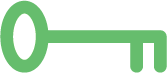 decrypt
pre-master
secret
ServerHelloDone
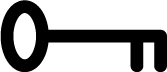 generate 
pre-master secret
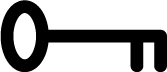 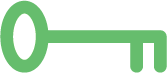 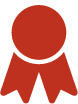 ClientKeyExchange
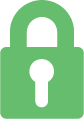 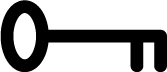 ChangeCipherSpec
generate master
secret from
generate master
secret from
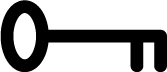 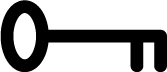 Finished
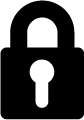 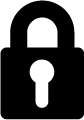 n
m
n
m
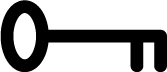 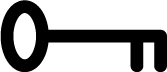 ChangeCipherSpec
begin secure
communication
begin secure
communication
Finished
18
HTTPS
HTTP over a TLS connection
Standard port is 443 (as opposed to port 80 for HTTP)

Now common for HTTP URIs to now redirect to an equivalent HTTPS URI
301 Moved Permanently

HTTP Strict Transport Security
Defined in RFC6797
Introduces Strict-Transport-Security: header to HTTPS headers
Allows a website to declare that it is only accessible via HTTPS
Avoids future redirections for all URIs on that website
19
Beyond HTTP/1.1
Physical Limits
Upper limit on speed of communication is the speed of light: c = 300,000,000 m/s
Actual speed of communication will be lower:
Optical fibre is typically ~70% of c
Coaxial cable may be >80% of c
Routers, switches, etc introduce delays
Assuming no additional delays, a message sent halfway round the world will take a minimum of 0.066 s to reach its destination
~20,000 km
Image: NASA
The Internet Protocol Suite
HTTP  SMTP  FTP  DNS  SSH  IMAP  POP  TLS ...
Application Layerprocess-to-process
Transmission Control Protocol (TCP)
User Datagram Protocol (UDP)
Transport Layer
host-to-host
Internet Protocol (IP)
Internet Layer
addressing and routing
Ethernet
802.11 (WiFi)
Link Layer
physical transmission
HTTP over TCP
HTTP runs on top of TCP (Transmission Control Protocol) 
TCP provides a reliable connection 
Guarantees that packets will eventually reach their destination
Lost packets are resent

Opening an HTTP connection requires that a TCP connection be opened first
TCP Set-up and Teardown
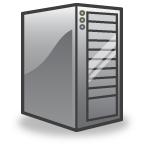 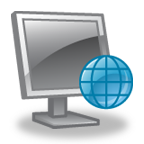 TCP establishes reliable connection using a three-way handshake
SYN, SYN/ACK, ACK
Lower limit for the duration of this exchange to a host at the antipodes: 0.2 s
for just the TCP connection (no HTTP)
at the speed of light
without additional delays
before any additional overhead from the TLS handshake
SYN
0.066 s
SYN/ACK
0.066 s
0.2 s
ACK
0.066 s
HTTP/1.0 and earlier
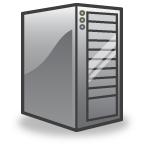 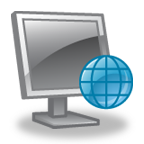 Before HTTP/1.1, each HTTP request used a separate TCP connection

Expensive and time-consuming!
3-way handshake for each TCP open
4-way handshake for each TCP close
Latency issues

Some clients open multiple connections at same time
Increased server load to handle many simultaneous connections
GET
TCP open
200 OK
TCP close
GET
TCP open
200 OK
TCP close
GET
TCP open
200 OK
TCP close
HTTP Keep-Alive
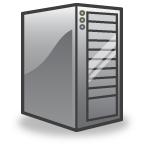 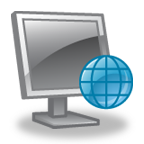 HTTP/1.1 introduced keep-alive
TCP connections reused for multiple HTTP requests
one TCP open and TCP close handshake

Still latency issues, but now in the application layer rather than the transport layer
GET
TCP open
200 OK
GET
200 OK
GET
200 OK
TCP close
HTTP Pipelining
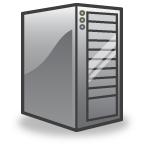 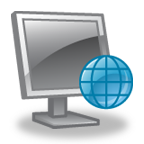 Also available from HTTP/1.1
Pipelining allows multiple requests to be made without waiting for responses
Server must send responses in same order as received requests
Reduces application layer latency
GET
TCP open
GET
GET
200 OK
200 OK
200 OK
TCP close
HTTP/2
First major HTTP revision since 1997
Based in part on earlier SPDY proposal from Google
Preserves existing HTTP semantics (methods, response codes, headers, etc)
RFC7540 published 14 May 2015

Offers four improvements over HTTP/1.1:
Multiplexed requests
Prioritised requests
Compressed headers
Server push
28
HTTP/2 Prioritised Requests
A connection may contain multiple streams - multiplexing
Each stream consists of a sequence of frames
Each stream has an associated priority
Frames from higher priority streams sent before those from lower priority streams
Allows asynchronous stream processing (unlike HTTP/1.1 Pipelining)
29
HTTP/2 Compressed Headers
HTTP/1.1 can compress message bodies using gzip or deflate
Sends headers in plain text

HTTP/2 also provides the ability to compress message headers
30
HTTP/2 Push
HTTP/1.1 servers only send messages in response to requests

HTTP/2 enables a server to pre-emptively send (or push) multiple associated resources to a client in response to a single request.
Send images, stylesheets, etc before they’re requested by the client
31
HTTP/3
Named as future planned development of HTTP in 2018
Replaces TCP with QUIC over User Datagram Protocol (UDP)

UDP is an unreliable protocol
No guarantee of delivery or ordering
Lightweight, however

QUIC
Eliminates some issues with TCP (blocking if packets are delayed or lost)
Supports multiplexed connections over UDP
Designed to reduce TLS overhead
Next Lecture:Representational State Transfer